LECTURIADA 2016Povești cu vâlve, lupari, spiriduși și alte asemenea făpturiCluj – Napoca, 1-5 septembrie 2016
Concurs Național aflat în CAEN al MENCȘ
Faza națională a concursului a eliminat competiția și a fost gândită sub forma unei școli de vară: ȘOLOMANȚA - Școala solomonarilor.
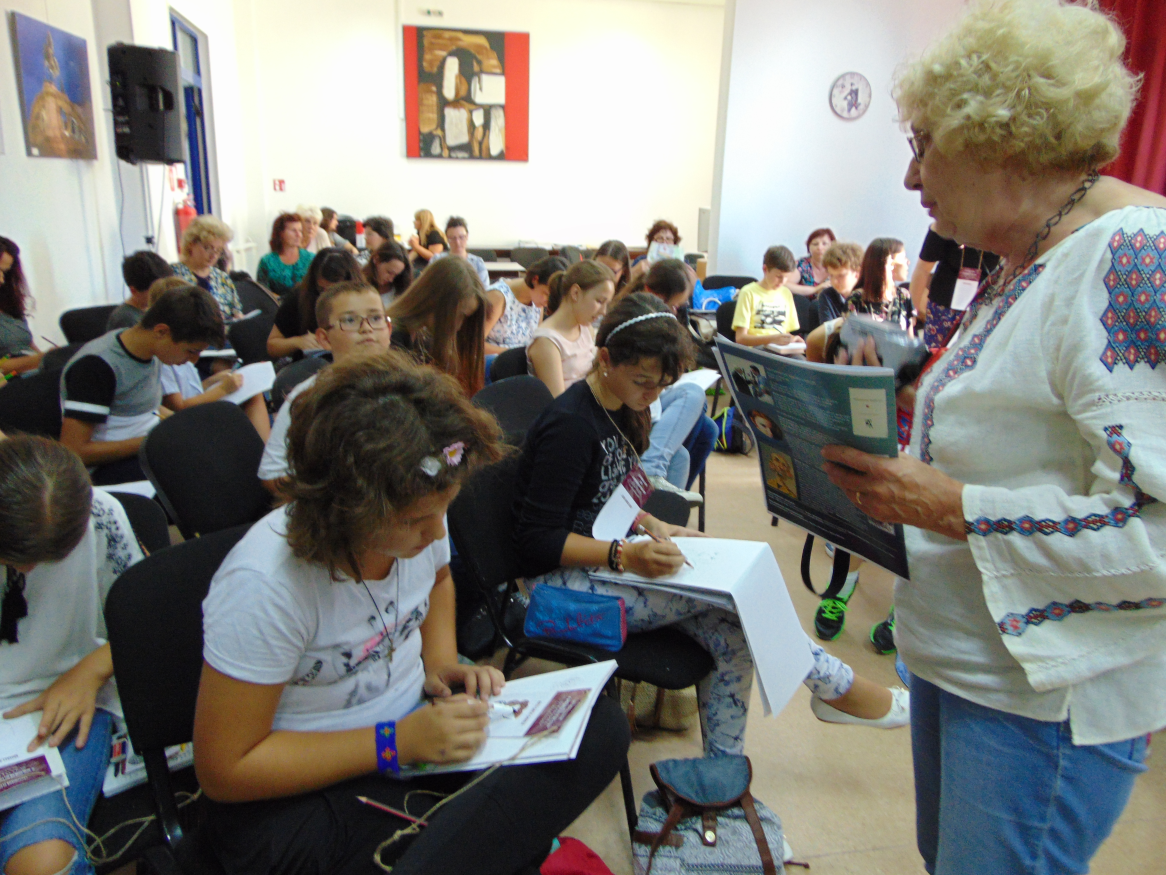 Maniera de organizare a activităților
1. Expoziții interactive de portofolii realizate de fiecare școală participantă
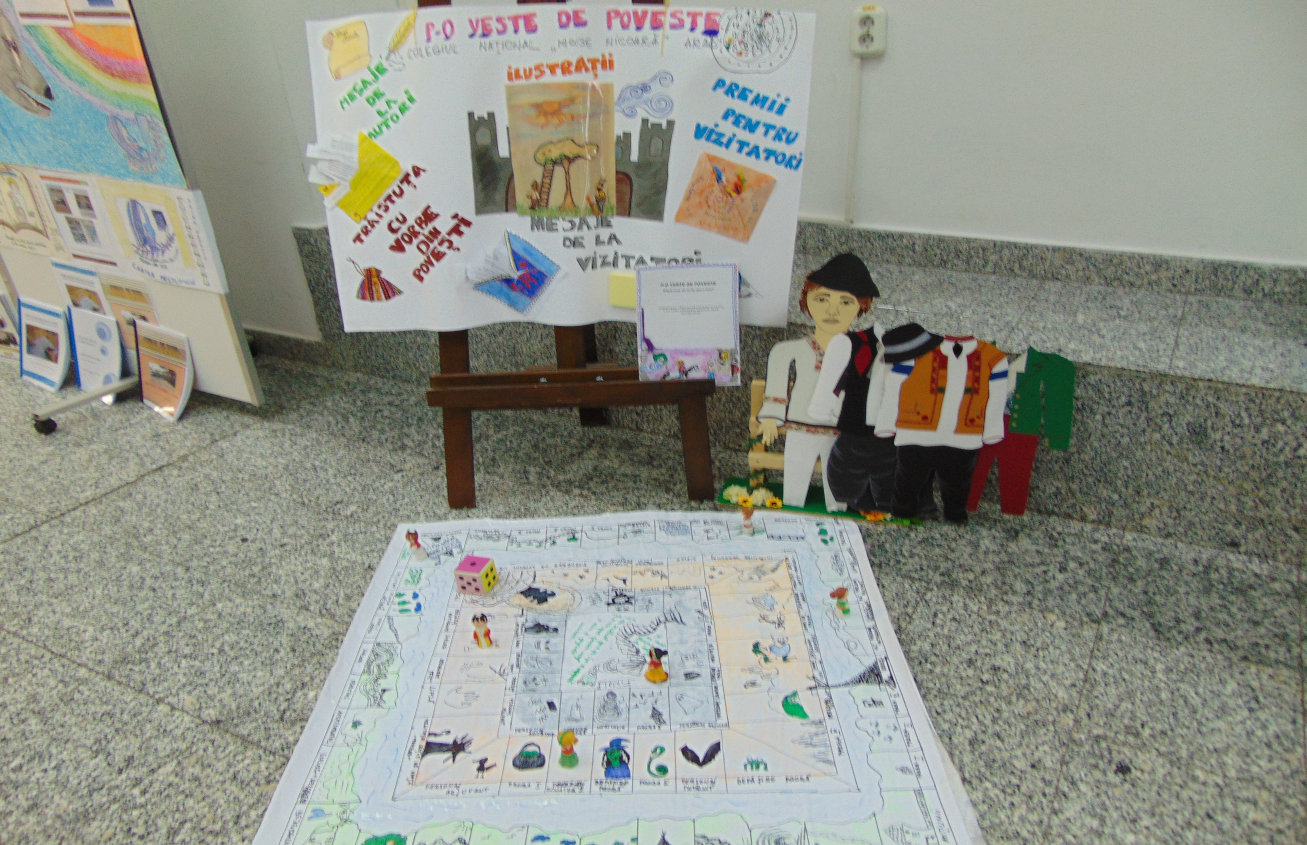 Maniera de organizare a activităților
2. Muncă de cercetare pe tematica fiecărei zile în sala de lectură a Bibliotecii Județene  O. Goga, la Muzeul de Etnografie sau la Librarium
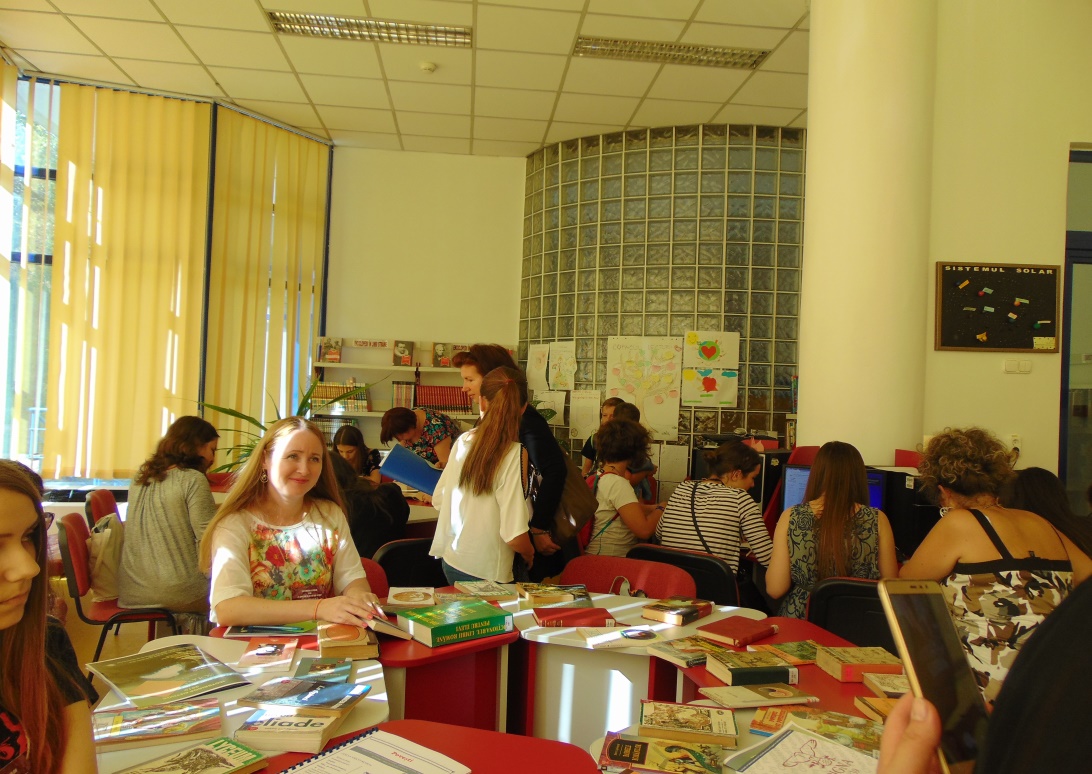 Maniera de organizare a activităților
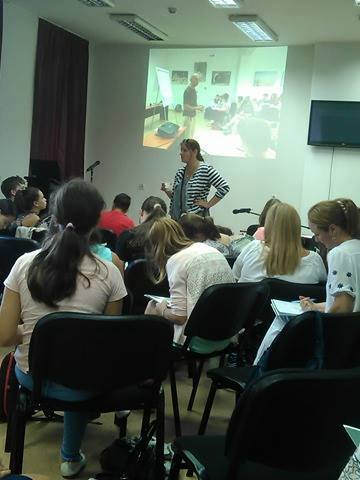 3. Ateliere de scriere de texte narative cu autoarea cărții O istorie secretă a Țării Vampirilor, Adina Popescu
Maniera de organizare a activităților
4. Ateliere de ilustrare de texte narative cu ilustratorul Adrian Barbu
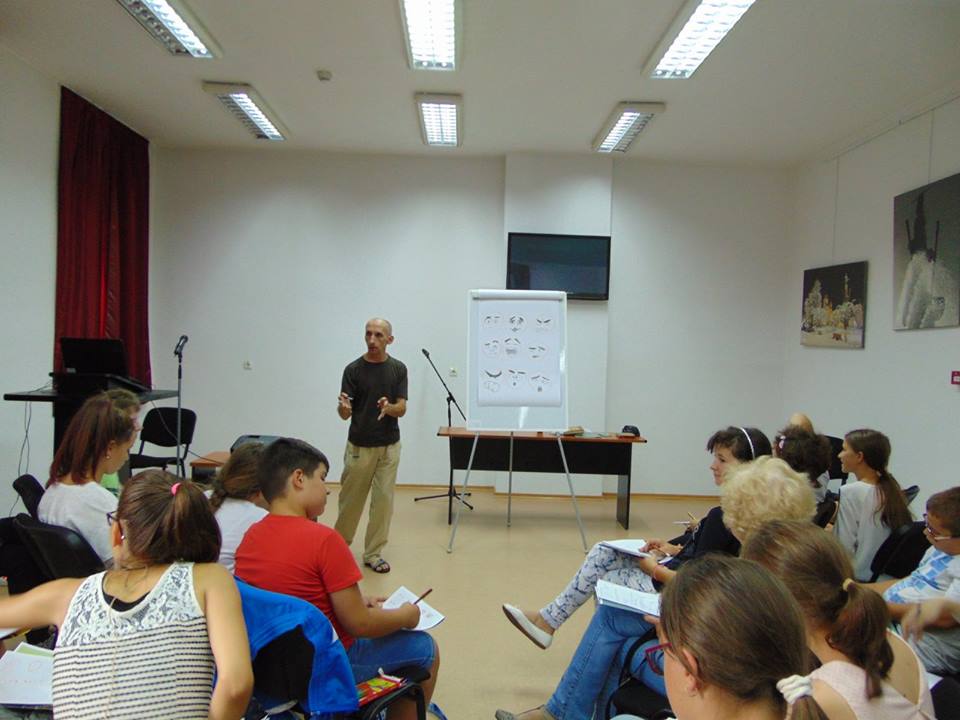 Maniera de organizare a activităților
5. Ateliere de tip căutare de comori vizând orientarea turistică la Muzeul de Etnografie Romulus Vuia, cu întrebări ce vizau lectura cății Adinei Popescu
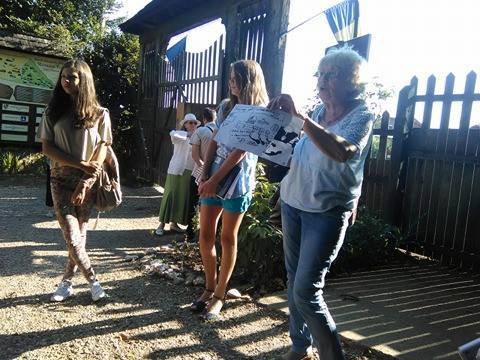 Tematica de studiu a fiecărei zile:
Ziua întâi INTRAREA. ÎN CĂUTAREA AUTORULUI 
Ziua a doua ÎN CĂUTAREA PERSONAJULUI 
Ziua a treia  ÎN CĂUTAREA POVEȘTII 
Ziua a patra ÎN CĂUTAREA ATMOSFEREI 
Ziua a cincea IEȘIREA. ÎN CĂUTAREA VOCII/VOCILOR
AVANTAJE
1. Fiecare copil a fost valorizat: unii și-au citit poveștile, alții au realizat cronica fiecărei zile în imagini, completând-o pe cea în cuvinte a d-nei prof. Cristina Chiprian (echipajul de la Arad), alții au fost numiți fotografii evenimentului etc De asemenea, au fost mediatizați în cadrul posturilor de radio și TV.
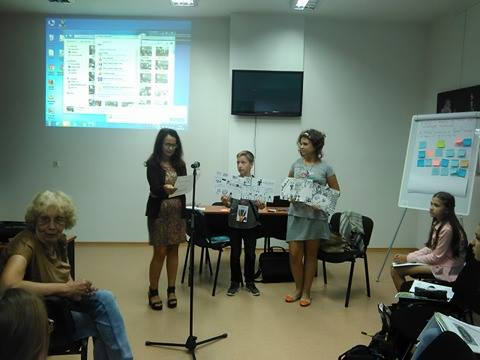 AVANTAJE
2. La finalul școlii de vară, fiecare copil a scris câte o poveste pe care și-a ilustrat-o. Poveștile vor fi publicate într-un volum cu ISBN.
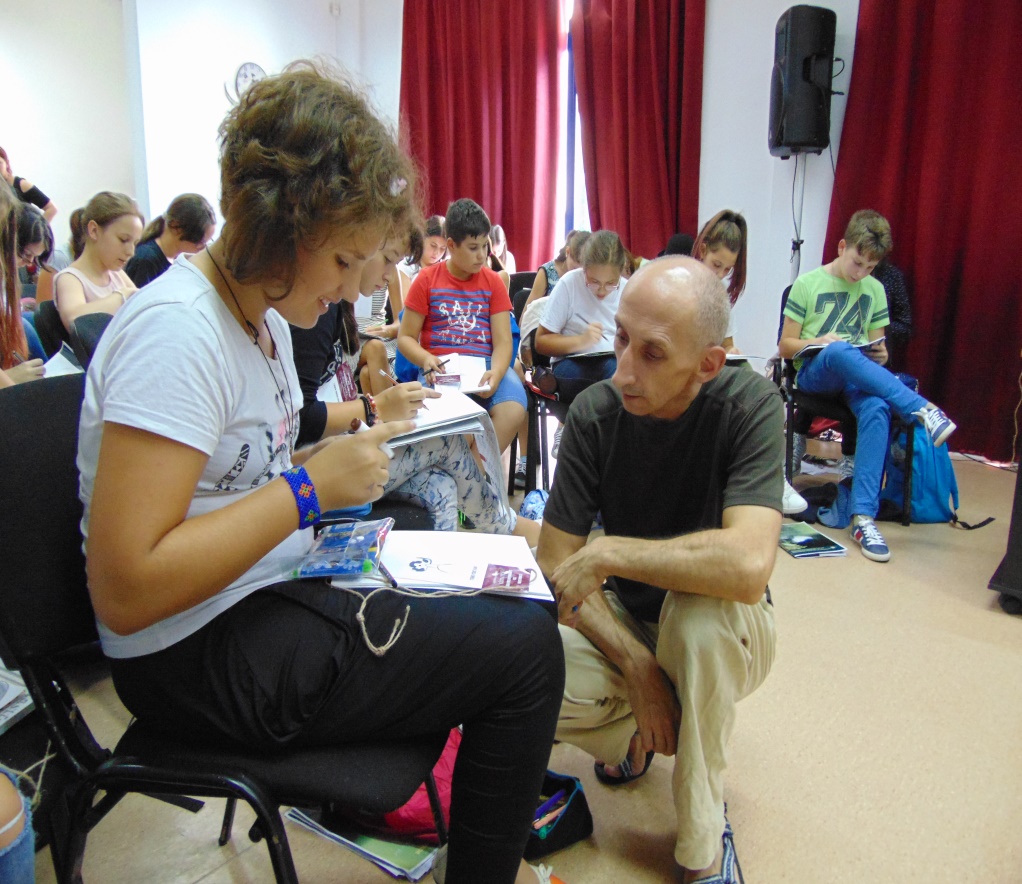 AVANTAJE
3. Pentru calificarea la faza națională, premiul a constat tocmai în această școală de învățătură, la care ucenici au fost nu doar elevii, ci și profesorii lor, care au primit o adeverință din partea ANPRO ce atestă 40 de ore de formare în cadrul programului național Cercuri de lectură.
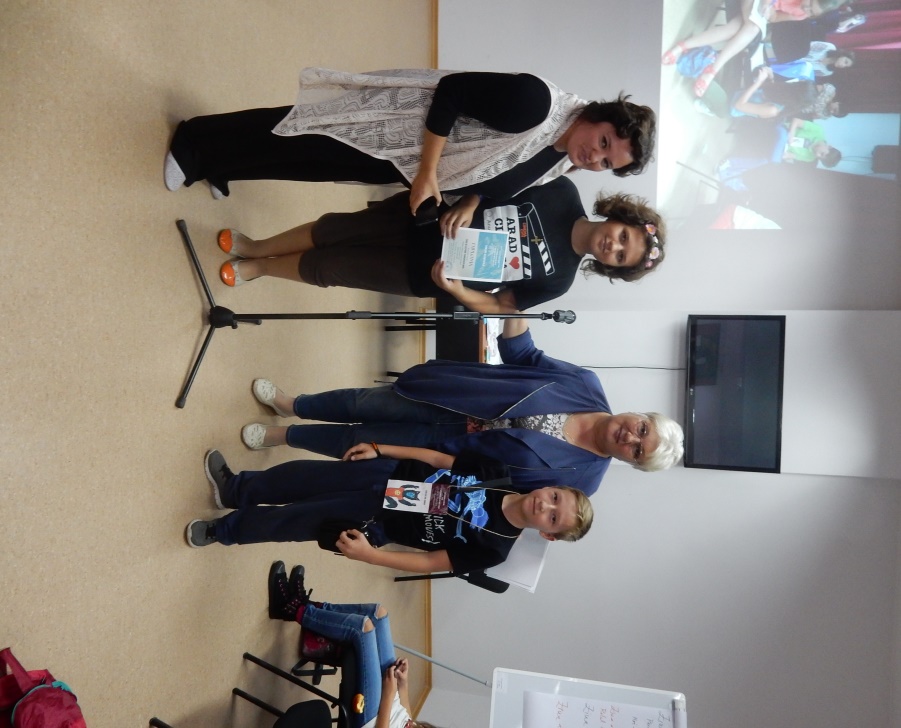 Cine se poate înscrie la LECTURIADA 2017?
Orice profesor care conduce un cerc de lectură în școala în care predă.
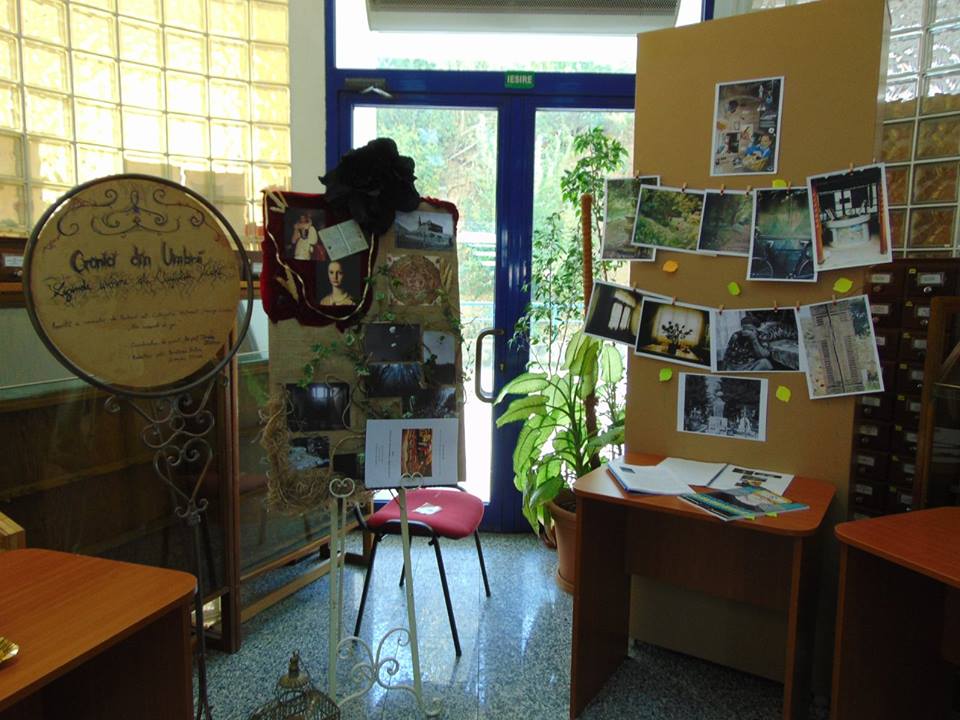 Mai multe informații:
http://www.anpro.ro/2016/08/lecturiada-elevilor-2016/
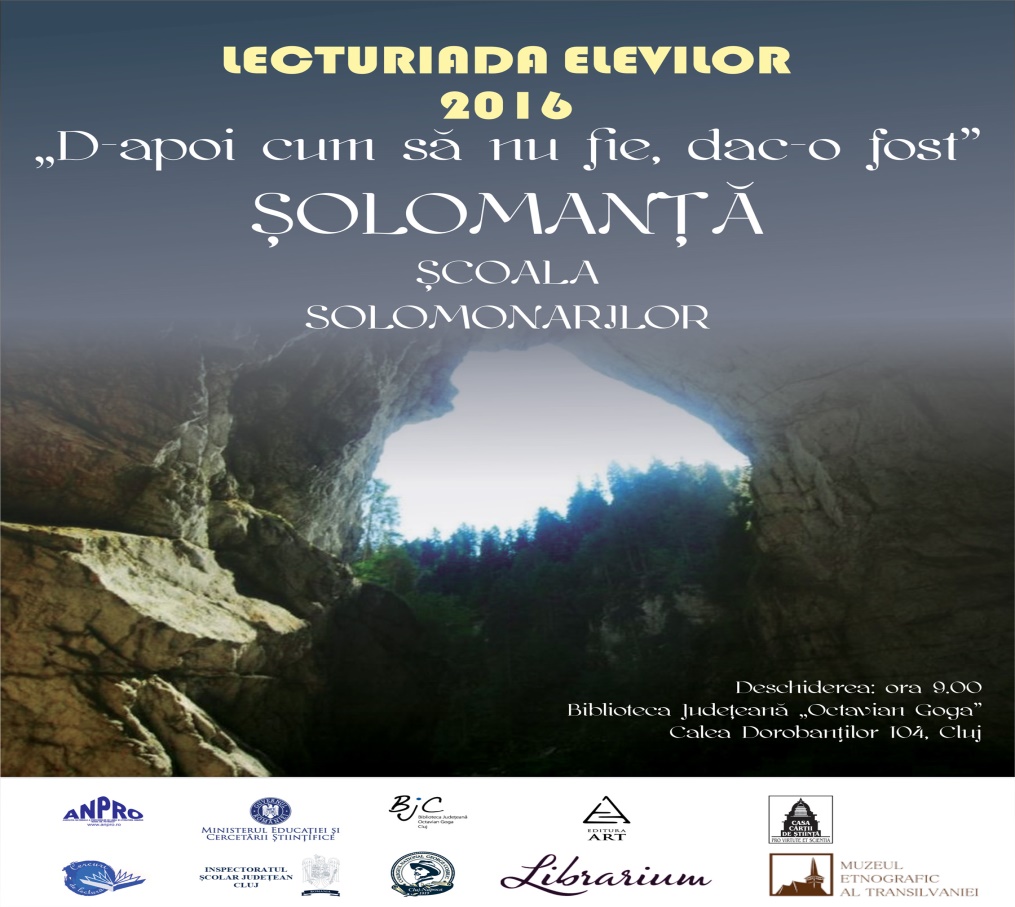